Constraining the astrophysical 
S-factor  of the 3He(a,g)7Be reaction
Mariano Carmona Gallardo

Instituto de Estructura de la Materia-CSIC (Madrid)

“Advances in Radioactive Isotope Science”

Tokio, 2nd June 2014
QUESTIONS TO ADDRESS!
1.- Motivation: Why to study the 3He(a,g)7Be  reaction
2.- Reaction and Techniques: How to determine the cross section
3.- Our experiments: How we measured the reaction cross section
4.- Conclusions: What  are our results and what is the impact
Conclusion
Activation Experiment
Direct Counting Experiment
Motivation
Reaction and Techniques
Nuclear Part of the 
Cross Section
MOTIVATION: The 3He(a,g)7Be in the Sun
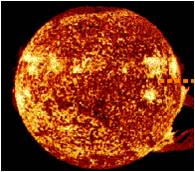 The evolution and processes are studied by the Standard Solar Model
Input parameters: 
 Opacities
Equation of Stage
….
Nuclear Reactions Cross Sections
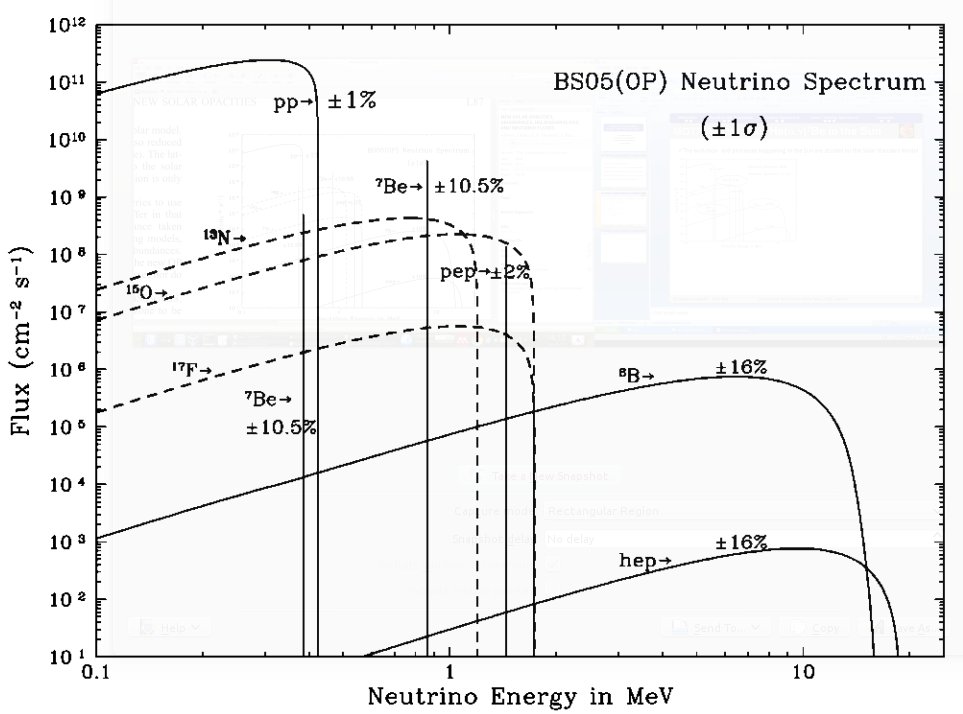 Astrophysical S-factor
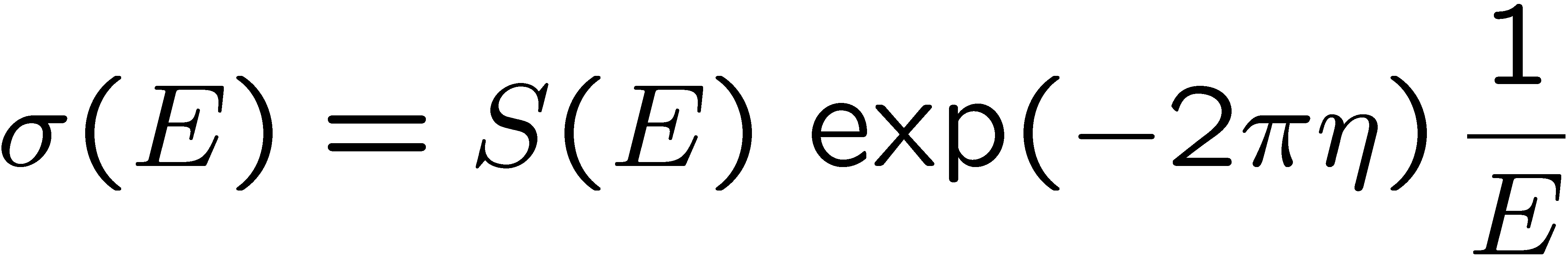 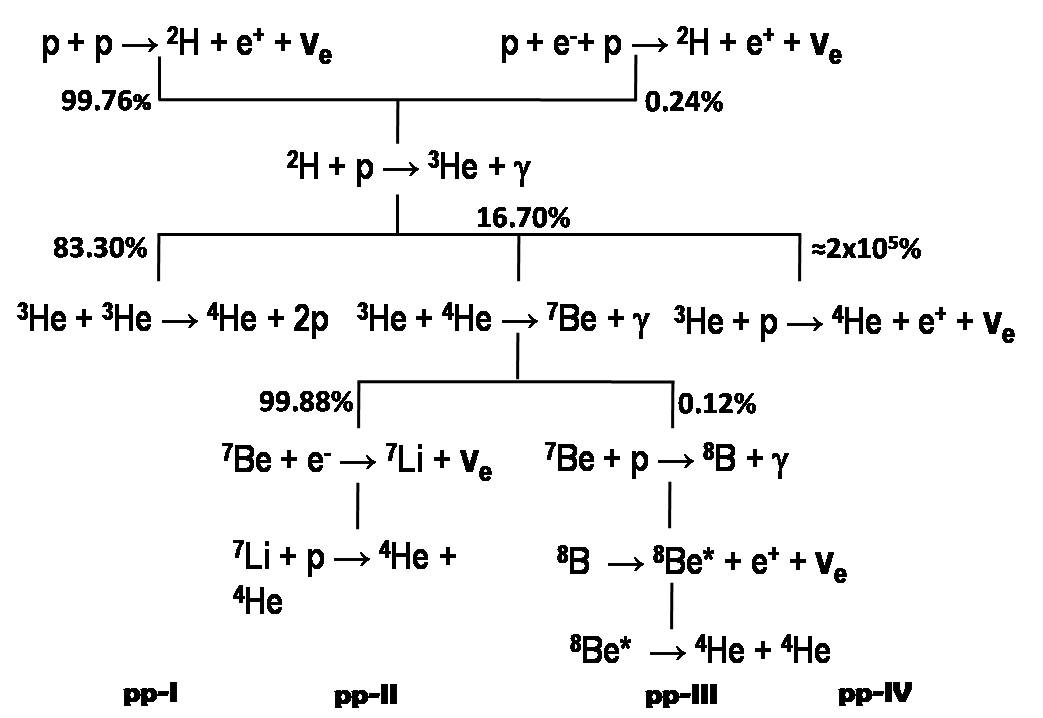 Coulomb Contirubtion
Easier  extrapolations.
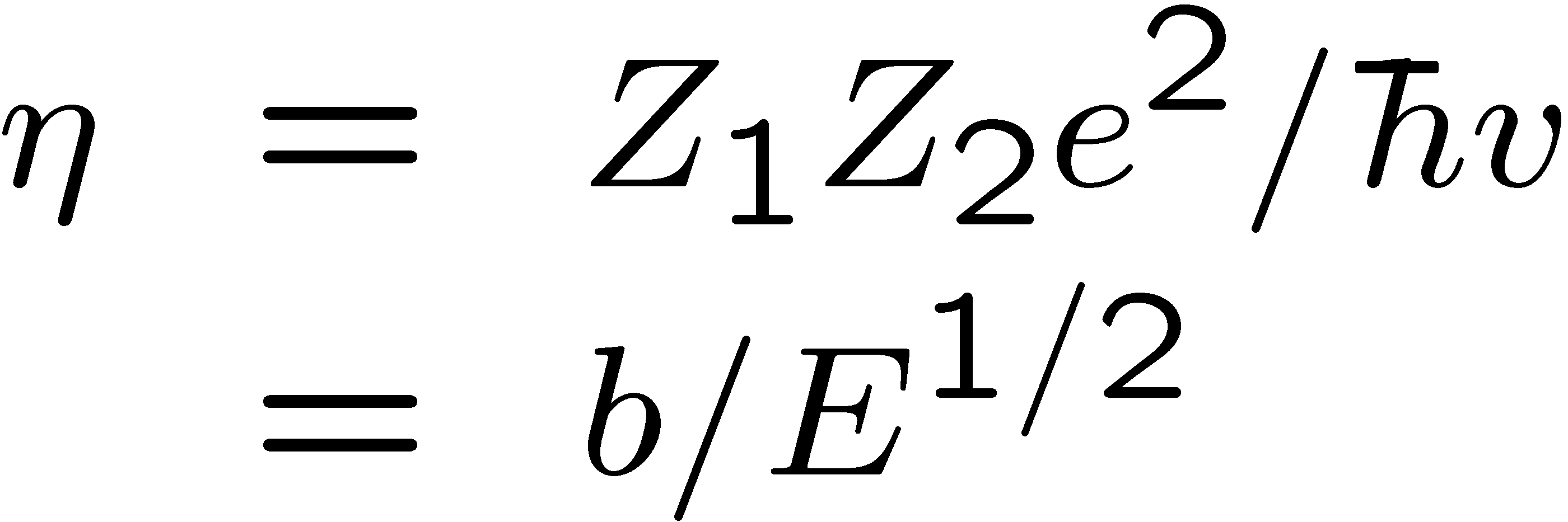 High uncertainty in the neutrino flux from 8B decay
Fn(8B)≈ S34(0)0.81
2
M. Carmona-Gallardo - ARIS 2014                              Constraining the S-factor of the 3He(a,g)7Be  reaction
Conclusion
Conclusion
Activation Experiment
Activation Experiment
Direct Counting Experiment
Direct Counting Experiment
Motivation
Motivation
Reaction and Techniques
Reaction and Techniques
MOTIVATION: Previous Data
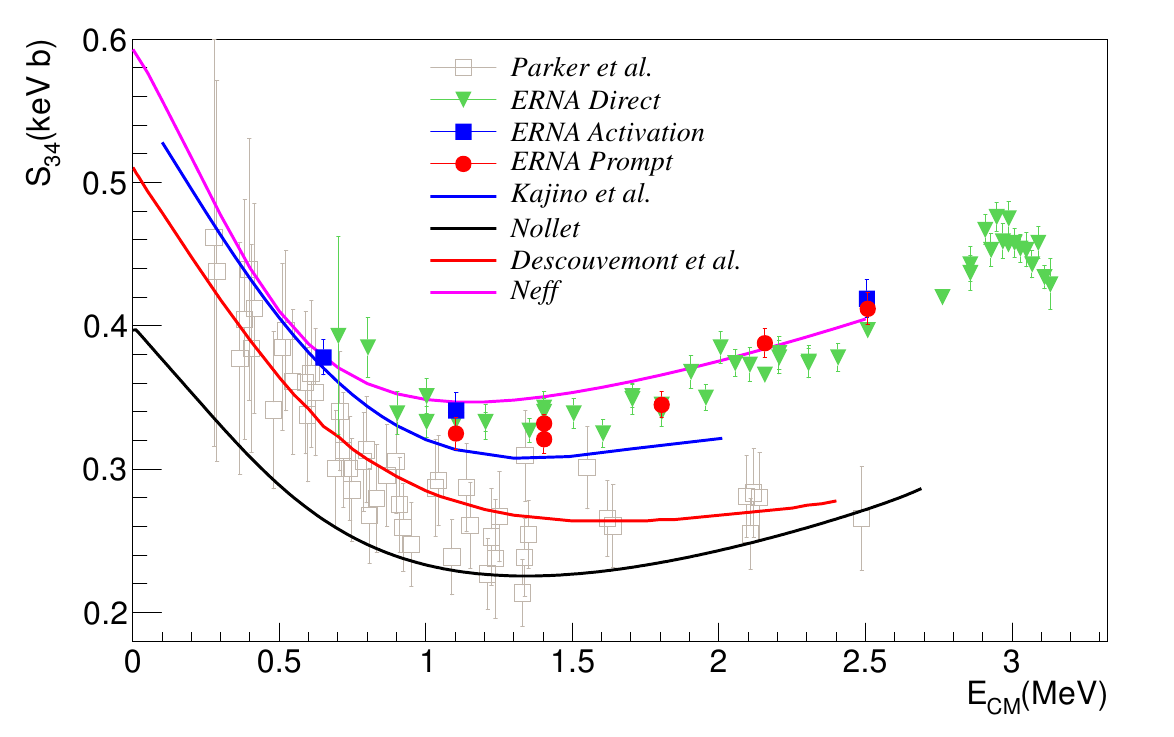 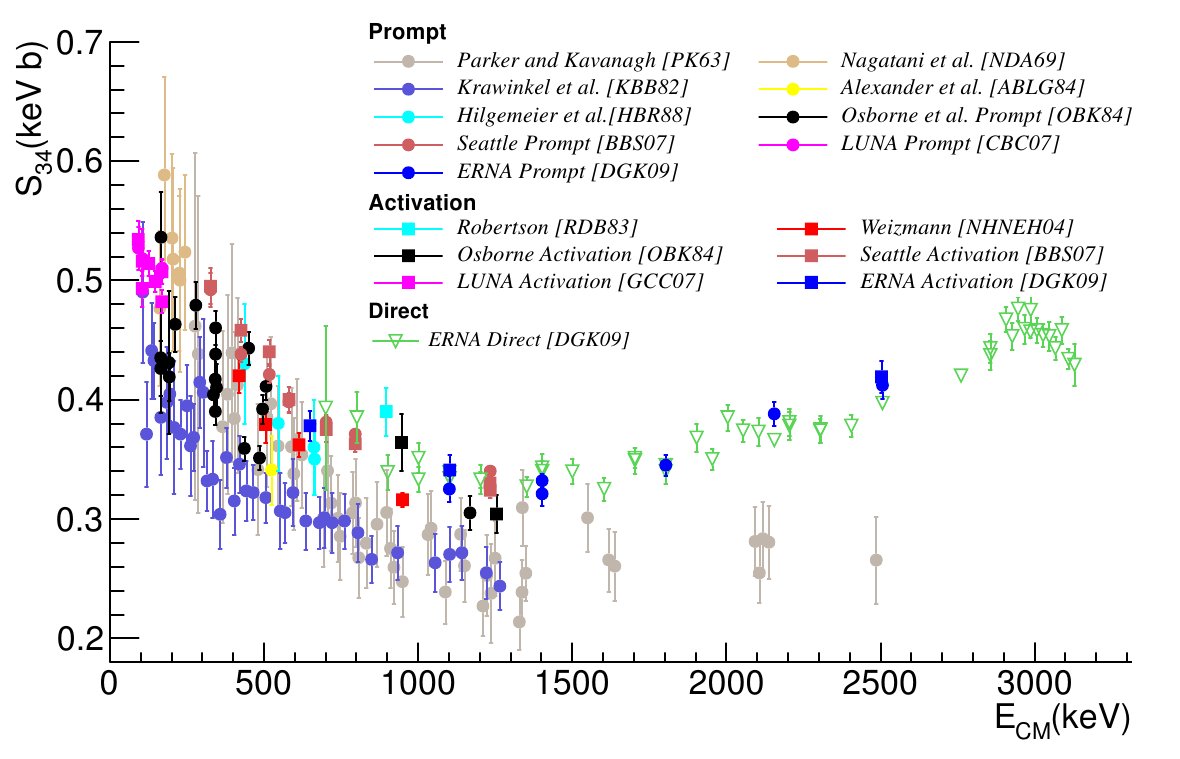 Theoretical differences in the energy dependence of the S34 factor and thus on ≈ S34(0)
 Values at 1-3 MeV constrains the underlying physics and the extrapolations down to zero energy
High discrepancy among data sets

 Specially high in the medium high energy region: ECM=1-3 MeV
Mariano Carmona-Gallardo
PhD. Thesis
3
M. Carmona-Gallardo - ARIS 2014                              Constraining the S-factor of the 3He(a,g)7Be  reaction
Conclusion
Conclusion
Activation Experiment
Activation Experiment
Direct Counting Experiment
Direct Counting Experiment
Motivation
Motivation
Reaction and Techniques
Reaction and Techniques
Reaction and Techniques
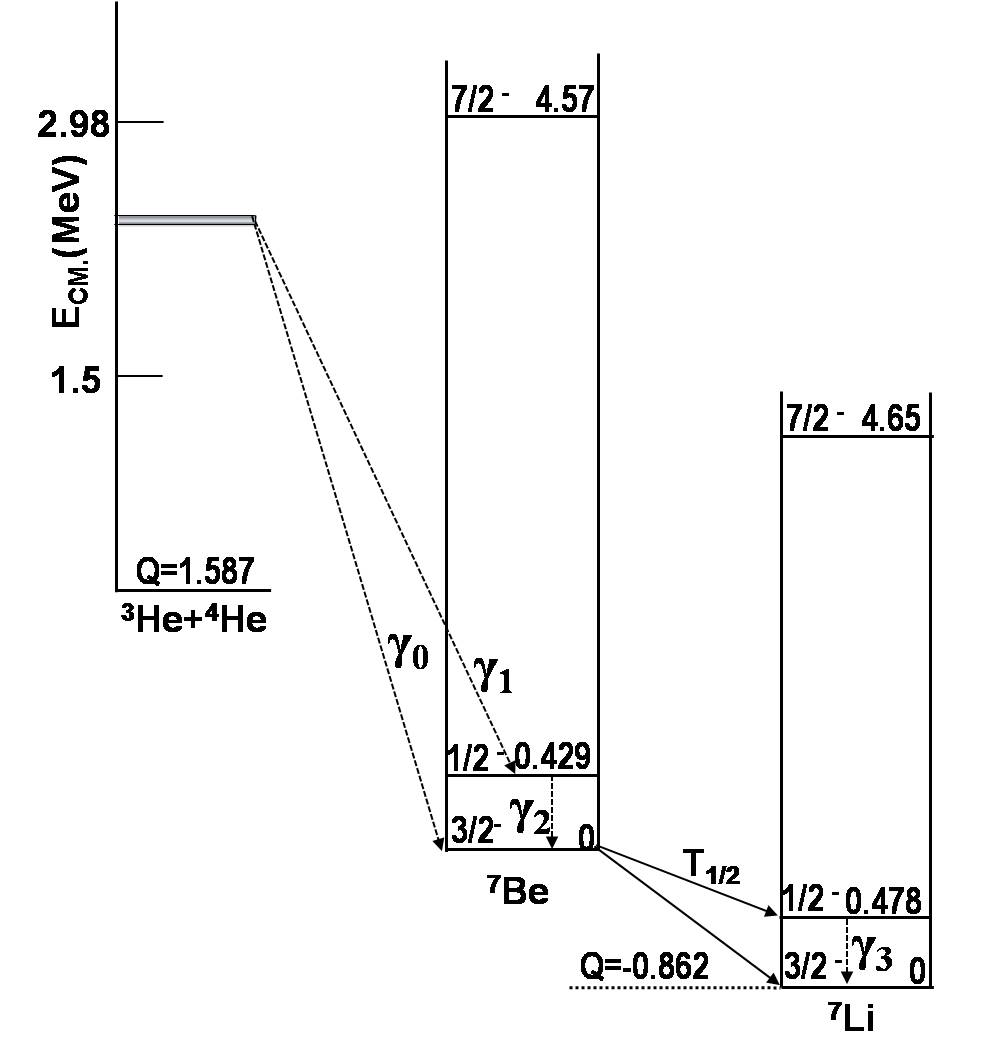 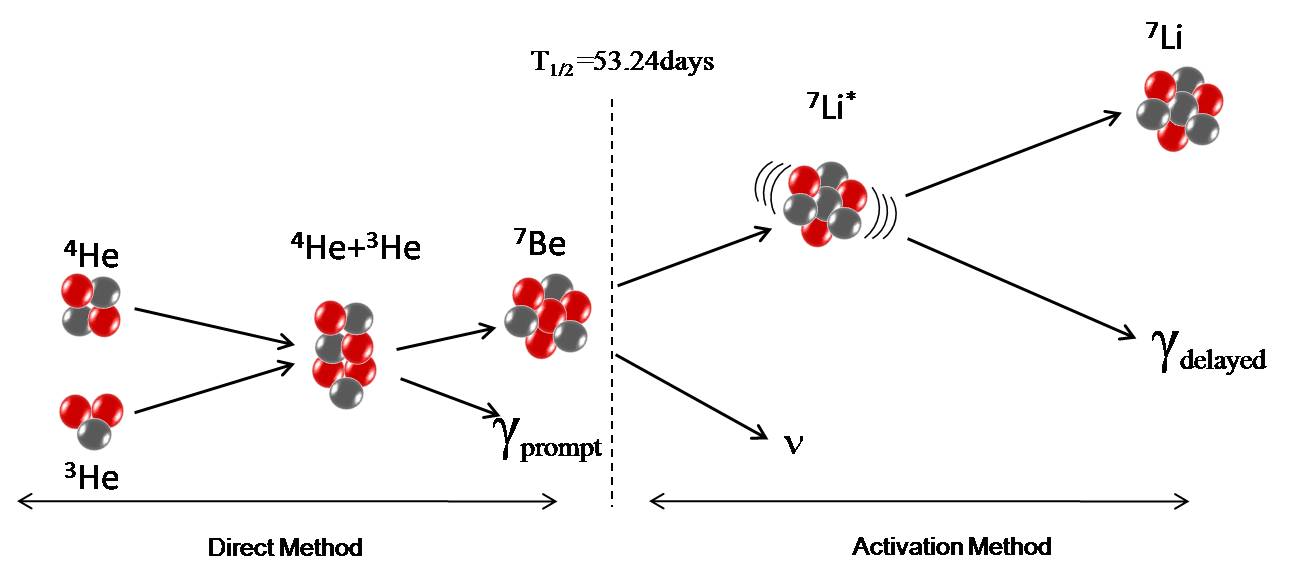 4He
7Be
7Li

3He
RADIATIVE CAPTURE REACTION
ELECTROMAGNETIC TRANSITION
DIRECT ONE STEP PROCESS
Proton
DIRECT COUNTING DETECTION METHOD
PROMPT g-DETECTION METHOD
ACTIVATION METHOD: g-DELAYED DETECTION
7Be
T1/2=53.24(4) days
B.R.=10.44%
Neutron
4
M. Carmona-Gallardo - ARIS 2014                              Constraining the S-factor of the 3He(a,g)7Be  reaction
Conclusion
Conclusion
Activation Experiment
Activation Experiment
Direct Counting Experiment
Direct Counting Experiment
Motivation
Motivation
Reaction and Techniques
Reaction and Techniques
ACTIVATION METHOD EXPERIMENT
Silicon detector
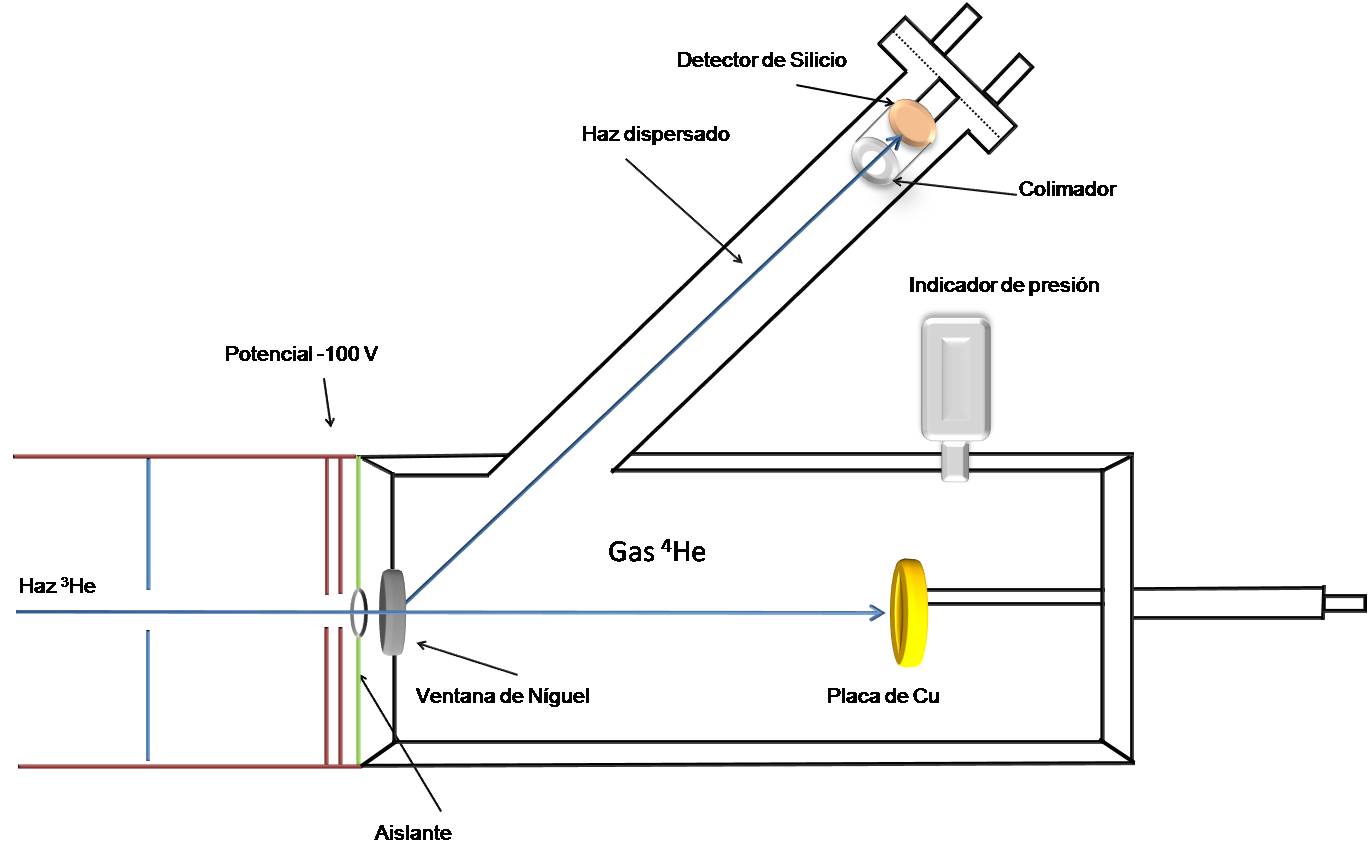 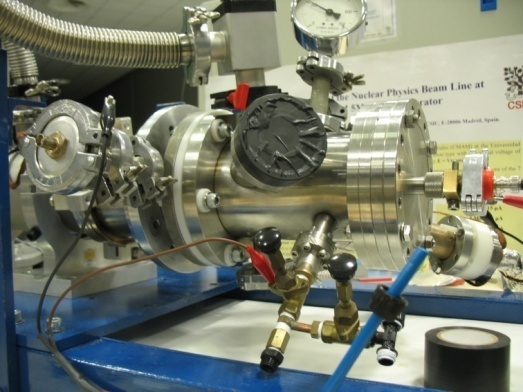 Scattered beam
Collimator
Pressure gauge
-200 V suppressor
4He Gas
3He beam
Ni foil
Cu catcher
M. Carmona-Gallardo et al. Phys. Rev C 86, 032801 (R) 2012
Insulator
5
M. Carmona-Gallardo - ARIS 2014                              Constraining the S-factor of the 3He(a,g)7Be  reaction
Conclusion
Conclusion
Activation Experiment
Activation Experiment
Direct Counting Experiment
Direct Counting Experiment
Motivation
Motivation
Reaction and Techniques
Reaction and Techniques
Direct Recoil Counting Experiment
DRAGON RECOIL SEPARATOR AT TRIUMF
3He gas and 4He beam

TWO EFFECTS TO BE CONSIDERED:
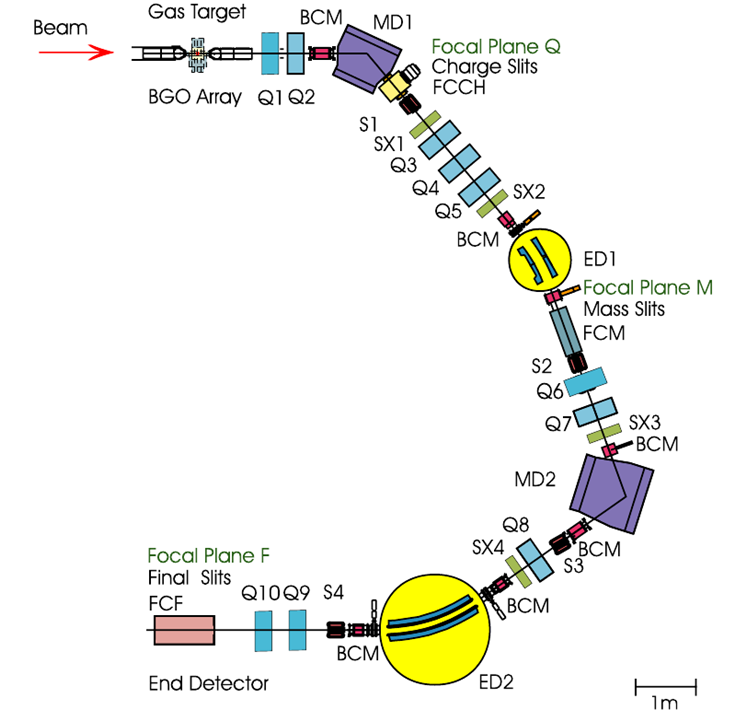 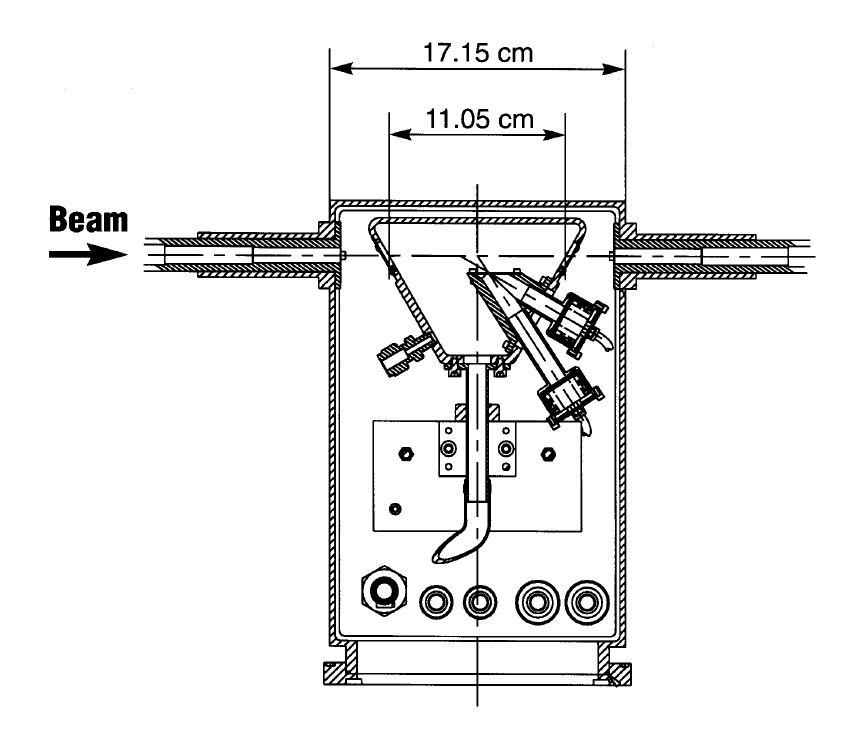 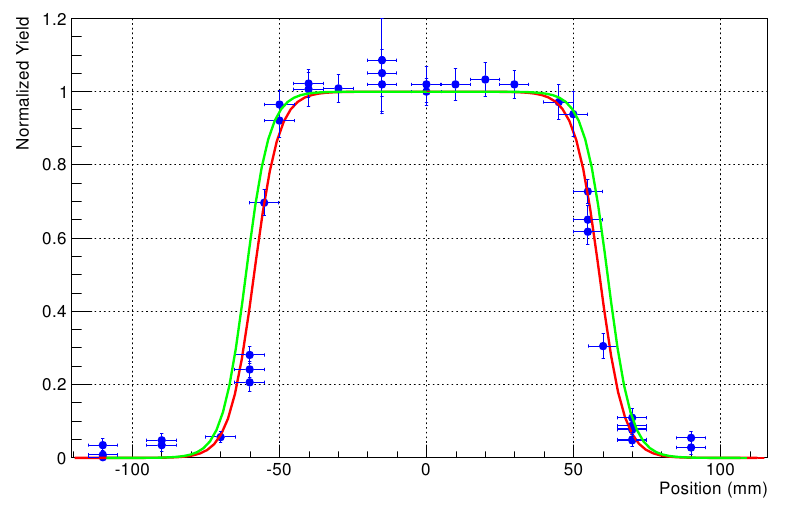 TRANSMISSION: loss of 7Be
12C(3He,g14N)p TDP
GEANT SIMULATIONS
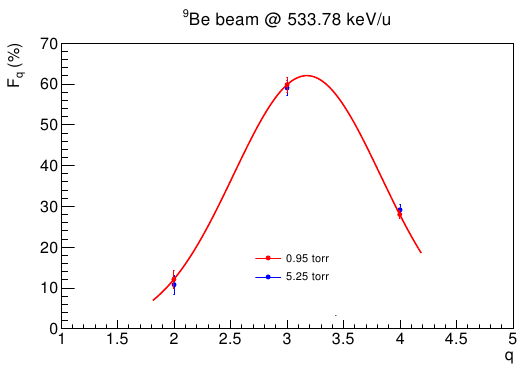 CHARGE STATE DISTRIBUTION
9Be beam onto 3He gas
7Be2+
7Be3+
Mariano Carmona-Gallardo
PhD. Thesis
6
M. Carmona-Gallardo - ARIS 2014                              Constraining the S-factor of the 3He(a,g)7Be  reaction
Conclusion
Conclusion
Activation Experiment
Activation Experiment
Direct Counting Experiment
Direct Counting Experiment
Motivation
Motivation
Reaction and Techniques
Reaction and Techniques
CONCLUSIONS
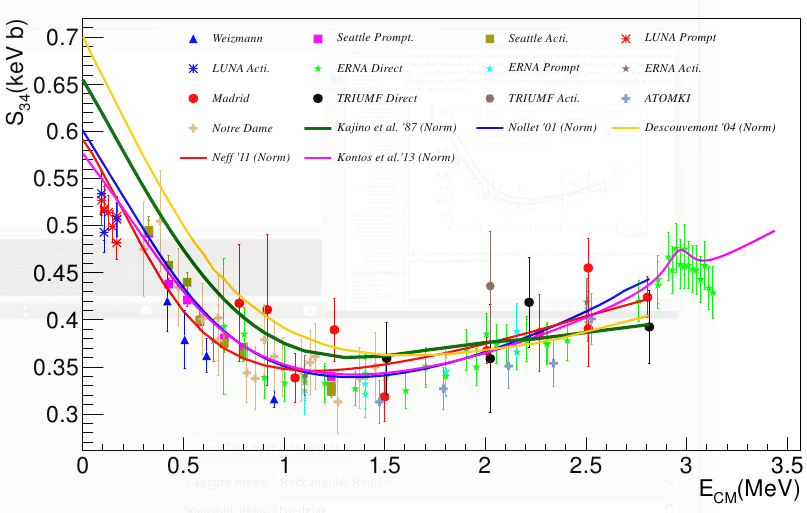 Mariano Carmona-Gallardo
PhD. Thesis
Direct implications in astrophysics:

5.05 % increase in fn(7Be)

4.75 % increase in fn(8B)
Discard the Parker Data
Energy dependence of the S-factor have been investigated by using  χ2 method
The low energy data of LUNA constrain also the energy dependence
Two theoretical models  fit both our data and low energy data. R-matrix fit by Kontos et al. and ab-initio calculation by Neff.
Ab-initio calculation reproduce the data without any normalization factor 
Therefore we suggest a S34(0)=0.593 keV·b as given by Neff.
7
M. Carmona-Gallardo - ARIS 2014                              Constraining the S-factor of the 3He(a,g)7Be  reaction
Conclusion
Conclusion
Activation Experiment
Activation Experiment
Direct Counting Experiment
Direct Counting Experiment
Motivation
Motivation
Reaction and Techniques
Reaction and Techniques
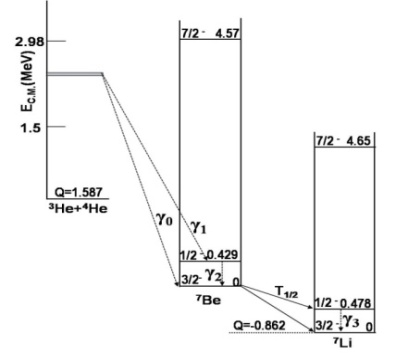 Direct Recoil Counting Experiment
Prompt-g detected in the BGO array
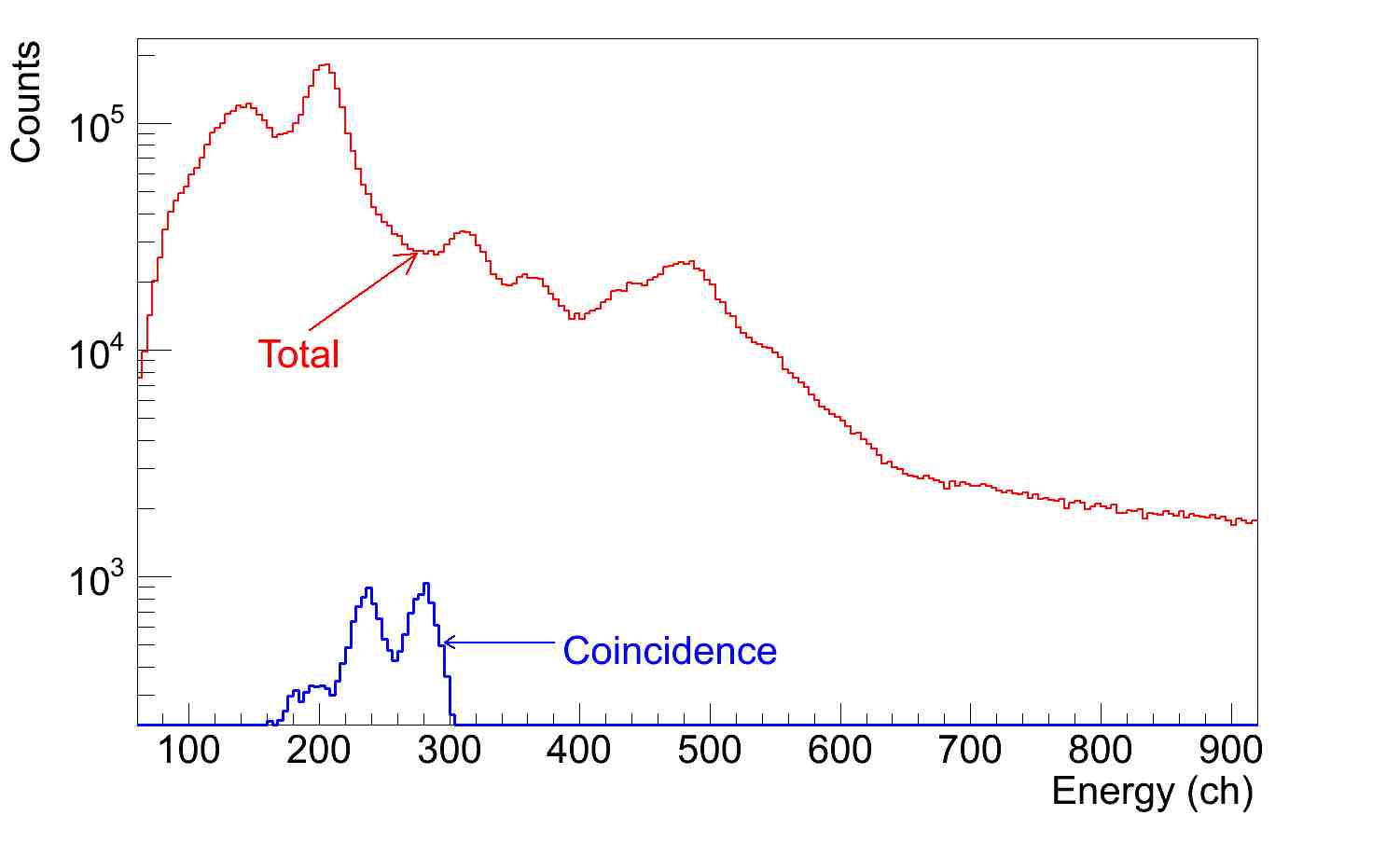 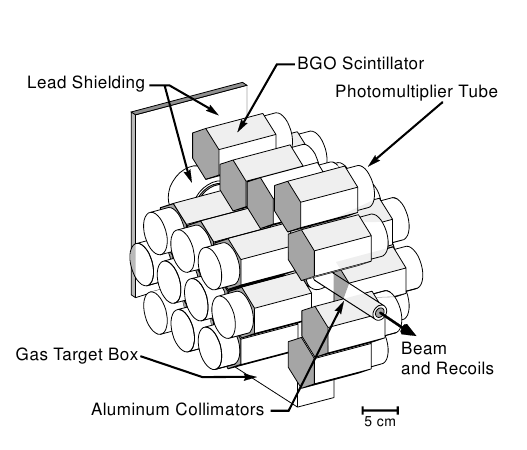 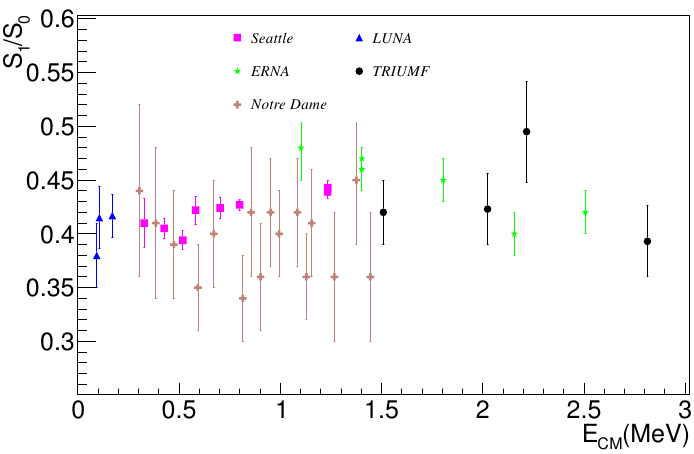 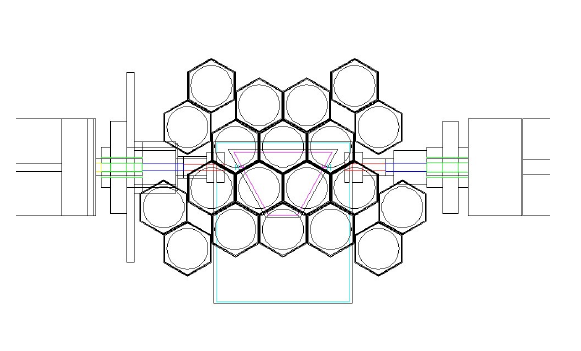 A. Rojas, M.Carmona-Gallardo et al.  under preparation
8
M. Carmona-Gallardo - ARIS 2014                              Constraining the S-factor of the 3He(a,g)7Be  reaction
Conclusion
Conclusion
Activation Experiment
Activation Experiment
Direct Counting Experiment
Direct Counting Experiment
Motivation
Motivation
Reaction and Techniques
Reaction and Techniques
THANK YOU!
S34 CMAM-Madrid
CSIC-Madrid: M. Carmona-Gallardo, O. Tengblad, M.J.G. Borge, J.A. Briz, M. Cubero, E. Nácher, A. Perea, V. Pesudo, G.Ribeiro, J. Sánchez del Rio
University of York: B.S. Nara Singh, B.R. Fulton, J. McGrawth
The Weizmann Institute: M. Hass, V. Kumar
Soreq Research Center:  G. Haquin, Y. Nier-El, R. Yaniv, Z. Yungreis
Aarhus University: H. Fynbo
CMAM-Madrid: A. Munoz-Martín, A. Maira, N. Gordillo

S34 TRIUMF
CSIC-Madrid: M.Carmona-Gallardo, O.Tengblad, M.J.G Borge
TRIUMF: A. Rojas, S.K.L Sjue, B. Davids, C. Ruiz, J. Fallis, A. Shotter, D. Ottowell, D.A. Hutcheon, G. Ruprecht, L. Buchmann, U. Hager
University of York: B.S. Nara Singh, B. R. Fulton, A.M. Laird, S. Fox
The Weizmann Institute: M. Hass
Simon Fraser University: S. Reeve, D. Howell, N. Galinski
NSCL: R. H. Cyburt
Bibliography
[PK63]   P.D. Parker and R.W. Kavanagh, Phys. Rew.131 nº 6 2578 (1963)
[NDA69] K. Nagatani et al.,  Nucl. Phys. A 128, 325 (1969) 
[KBB82]  H. Kräwinkel et al., Zeit. Fur Phys. A 304, 307 (1982)
[RDB83] R.G.H. Robertson et al.  Phys. Rev. C 27 nº 1, 11(1983)
[ABLG84] T. K. Alexander et al. Nucl. Phys. A 427, 526 (1984)
[OBK84]  J. L. Osborne et al. Nucl. Phys. A 115 (1984)
[HBR88] M.  Hilgemeier et al., Zeit. Fur Phys. A 304, 307 (1982)
[NHNEH04] B.S. Nara Singh et al. Phys. Rev. Lett . 93, 262503 (2004)
[BBS07]  T. Brown et al. Phys. Rew C 76, 055801 (2007)
[GCC07] Gy.  Gyürky et al. Phys. Rew. C 75, 034805 (2007)
[DGK09] A. Di Leva et al.  Phys. Rev Lett. 102, 232502 (2009)
[KTA87] T. Kajino et al. The Astroph. Journal 319, 531 (1987)
[Nol01] Kenneth Nollet, Phys. Rev. C 63 nº 5, 1 (2001)
[Desc04] P. Descouvemont et al. Atom .Data Nucl. Data 88 nº 1, 203 (2004)
[Neff01] T. Neff Phys. Rev. Lett. 106, n’ 4, (2011)
9
M. Carmona-Gallardo - ARIS 2014                              Constraining the S-factor of the 3He(a,g)7Be  reaction
Conclusion
Activation Experiment
Direct Counting Experiment
Motivation
Reaction and Techniques
Direct Recoil Counting Experiment
7Be recoils counted in the DSSSD
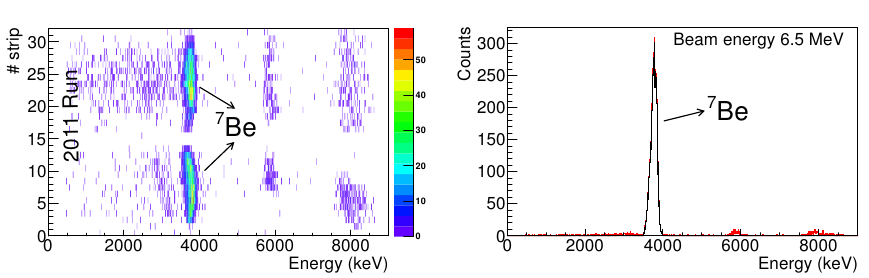 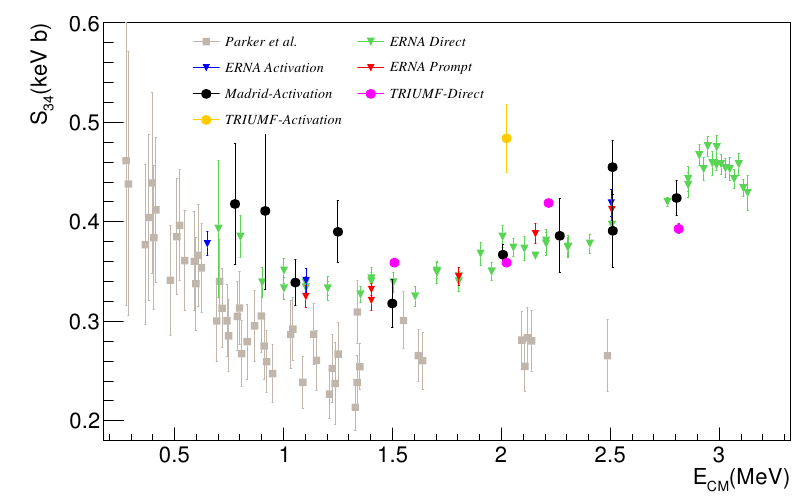 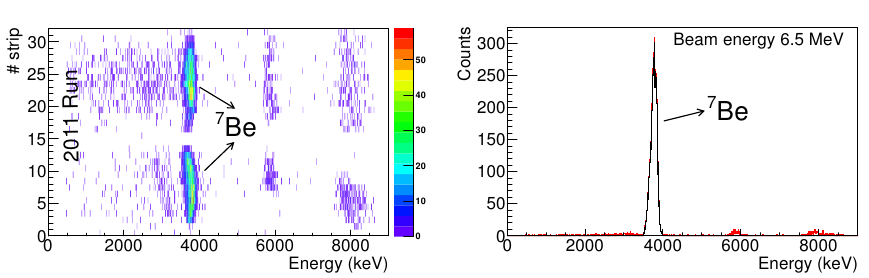 Low statistical errors
10
M. Carmona-Gallardo - ARIS 2014                              Constraining the S-factor of the 3He(a,g)7Be  reaction
Conclusion
Activation Experiment
Direct Counting Experiment
Motivation
Reaction and Techniques
ACTIVATION METHOD EXPERIMENT
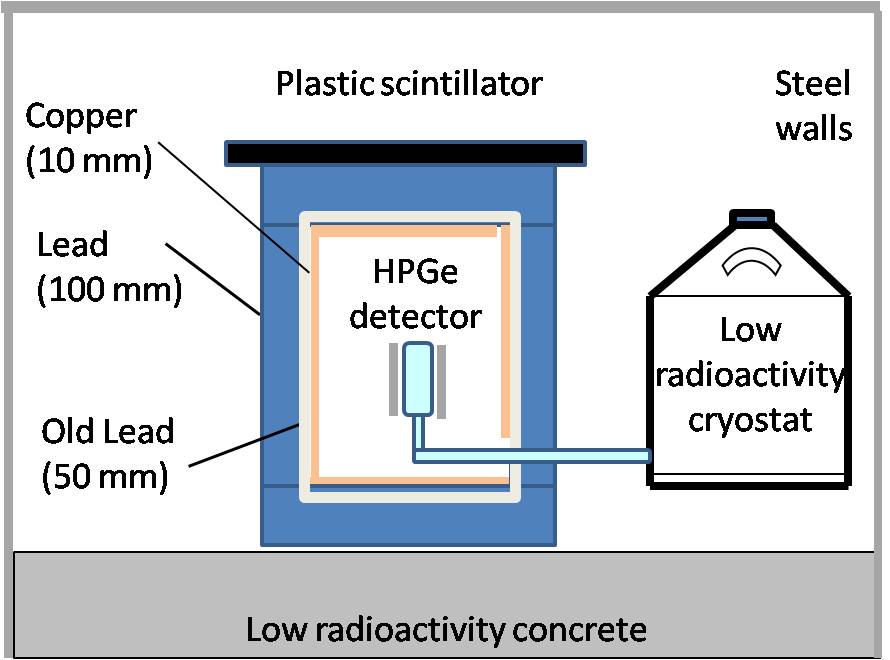 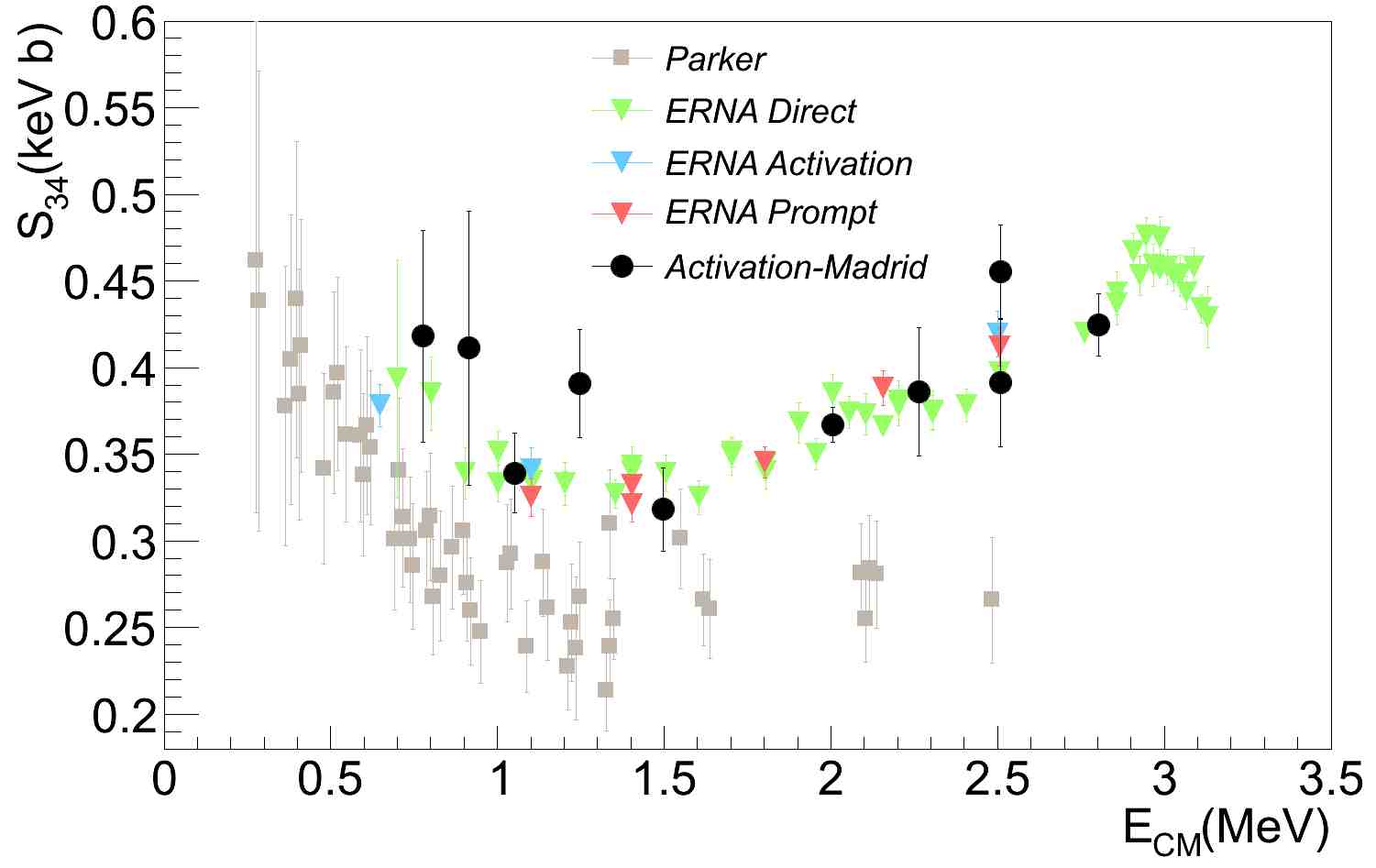 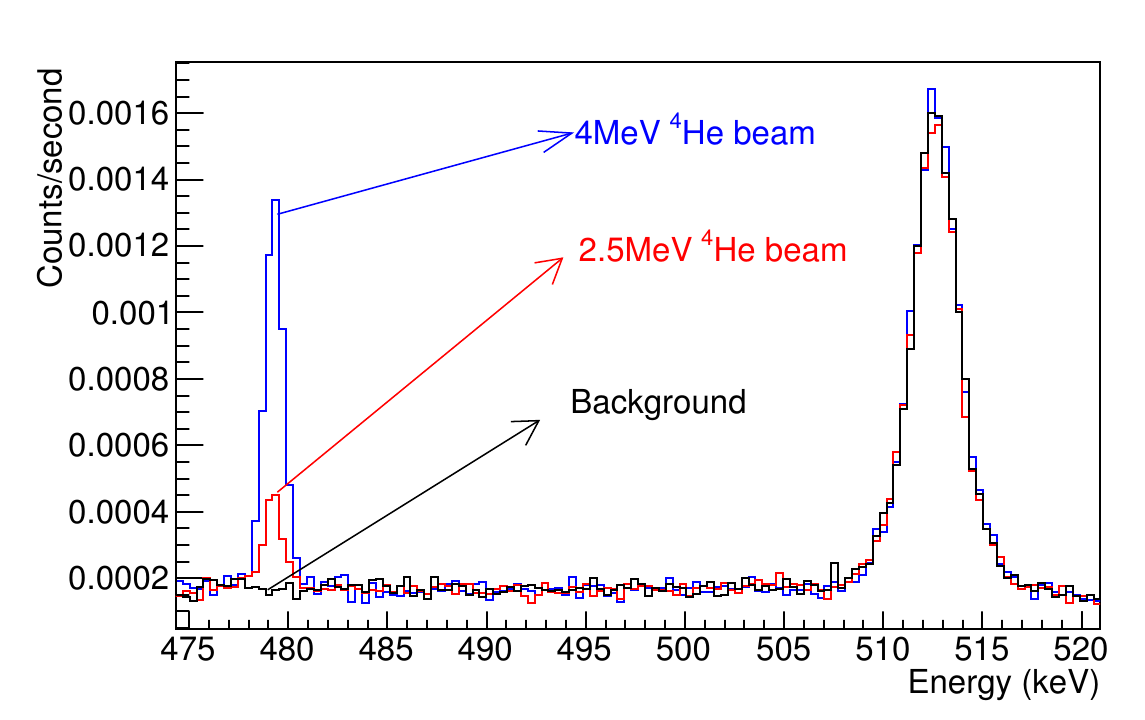 M.Carmona-Gallardo et al. PRC (R )
11
M. Carmona-Gallardo - ARIS 2014                              Constraining the S-factor of the 3He(a,g)7Be  reaction
Conclusion
Activation Experiment
Direct Counting Experiment
Motivation
Reaction and Techniques
MOTIVATION: The 3He(a,g)7Be in the 7Li problem
The Standard Big Bang Nucleosynthesis predicts the primordial abundances
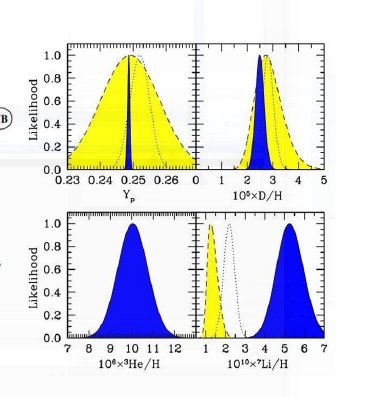 Different  solutions have been suggested including physics beyond the standard model.
SBBN input parameters 
Baryon density/Neutrino Lifetime/flavors
Nuclear Reactions Cross Sections
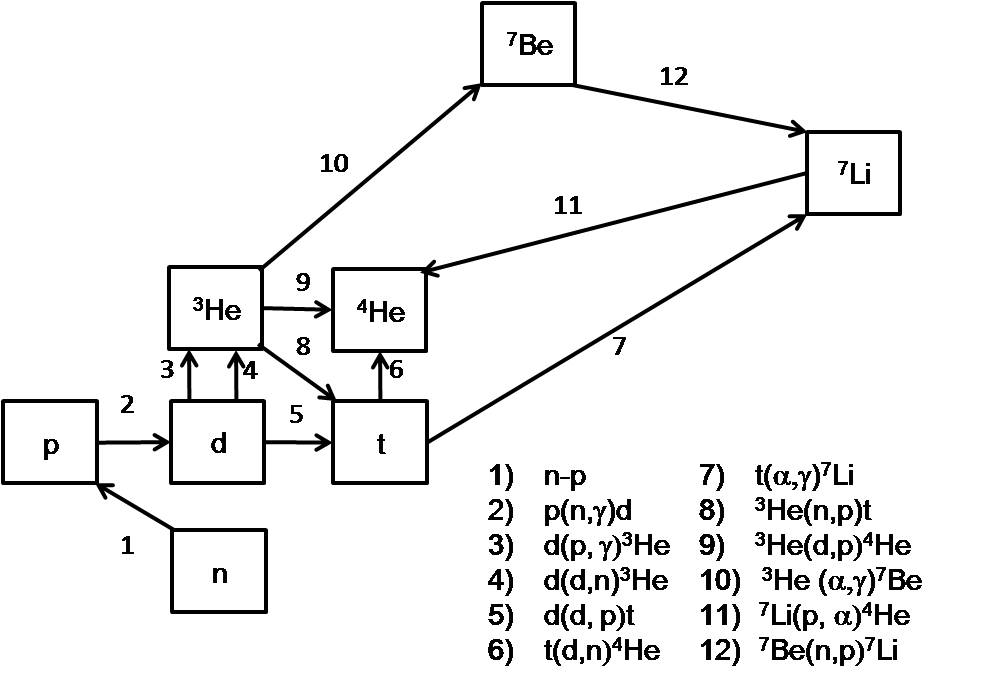 A factor ≈3 between the SBBN predications and the direct observations
7Li≈ S340.96
12
M. Carmona-Gallardo - ARIS 2014                              Constraining the S-factor of the 3He(a,g)7Be  reaction